Siamo pronti di partire per l’Italia!!Allanciate la vostra cintura di sicurezza.
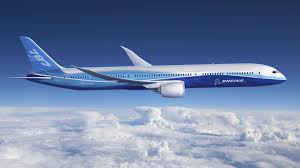 Italy has 20 regions
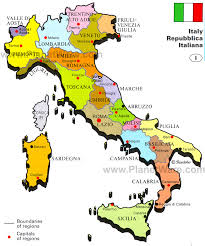 ROMA
Victor Emanuel Monument
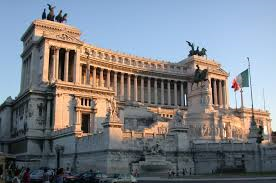 VATICANO
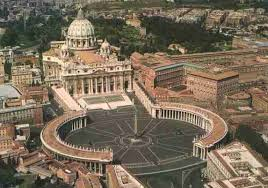 COLOSSEO
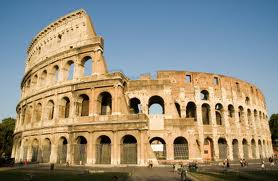 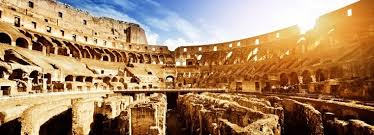 La Fontana di Trevi
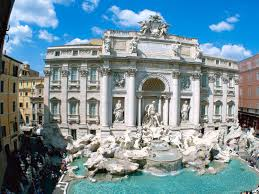 VENEZIA
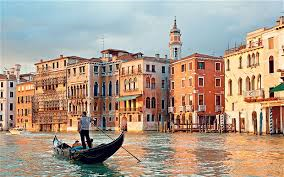 La Carnevale
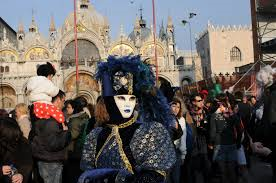 Bridge of Sighs
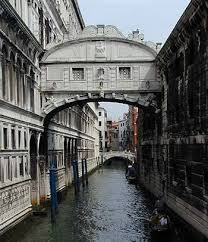 Glass Blowing in Venice
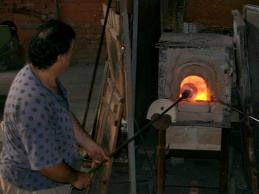 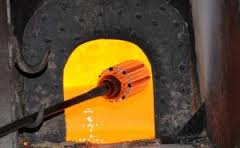 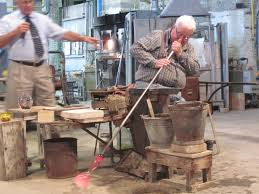 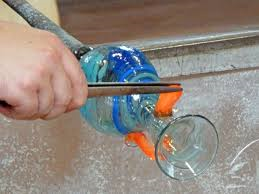 PARMA
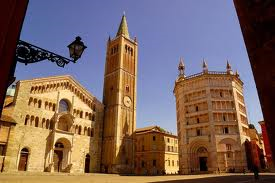 Prosciutto & Cheese
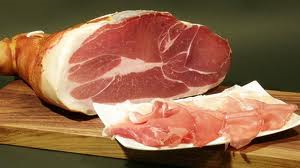 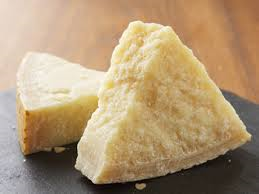 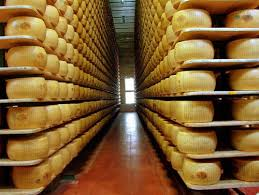 Cheese Factory
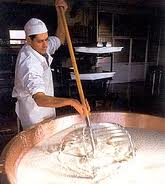 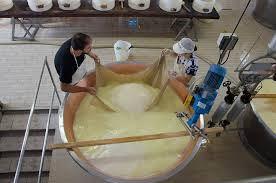 La mensa italiana
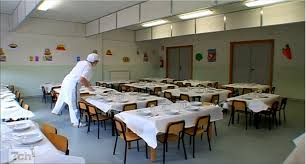 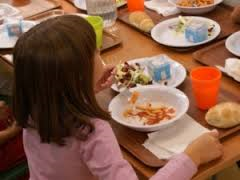 FIRENZE
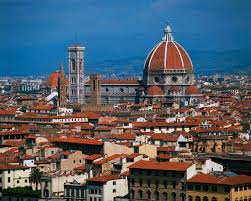 Santa Croce
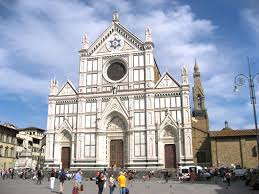 Anyone call for a pizza?
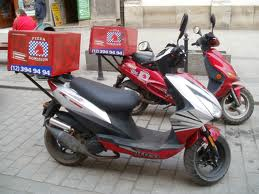